我的神 我的王 我要尊崇祢的名。
My God, my king, I want to praise your name.

我要永永遠遠稱頌祢。
I want to praise you forever.

我要天天歌頌 我要永遠讚美。I will sing each day, I will praise forever.
祢本為大 當受大讚美。
You are great and deserve all the praise.
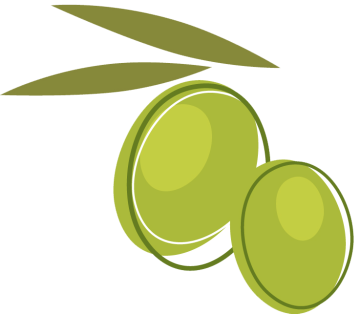 永遠稱頌祢 Praise You Forever 1/8
我的神 我的王 我要尊崇祢的名。
My God, my king, I want to praise your name.

我要永永遠遠稱頌祢。
I want to praise you forever.

我要天天歌頌 我要永遠讚美。I will sing each day, I will praise forever.
祢本為大 當受大讚美。
You are great and deserve all the praise.
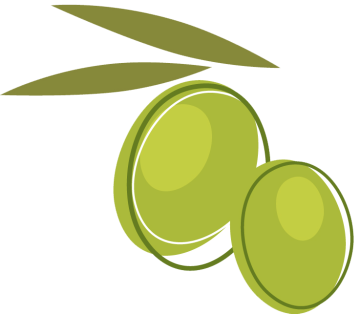 永遠稱頌祢 Praise You Forever 2/8
世世代代都要稱頌祢 要傳揚祢大能作為。
Every generation will praise you, witness your great work.

述說祢威嚴和尊貴 要永遠稱頌祢名。
Declare your majesty and honor, praise your name forever.

世世代代都要稱頌祢 要傳揚祢大能作為。
Every generation will praise you, witness your great work.

述說祢威嚴和尊貴 要永遠稱頌祢名。
Declare your majesty and honor, praise your name forever.
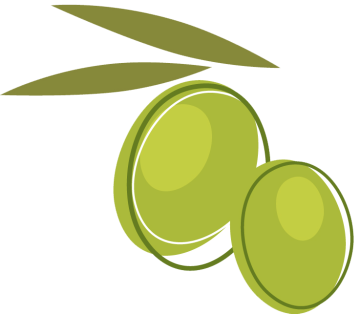 永遠稱頌祢 Praise You Forever 3/8
世世代代都要稱頌祢 要傳揚祢大能作為。
Every generation will praise you, witness your great work.

述說祢威嚴和尊貴 要永遠稱頌祢名。
Declare your majesty and honor, praise your name forever.

世世代代都要稱頌祢 要傳揚祢大能作為。
Every generation will praise you, witness your great work.

述說祢威嚴和尊貴 要永遠稱頌祢名。
Declare your majesty and honor, praise your name forever.
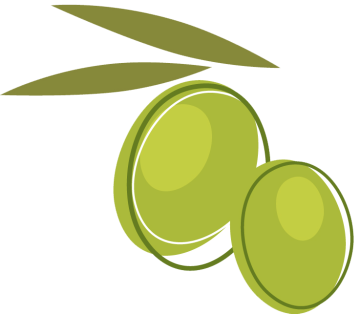 永遠稱頌祢 Praise You Forever 4/8
我的神 我的王 我要尊崇祢的名。
My God, my king, I want to praise your name.

我要永永遠遠稱頌祢。
I want to praise you forever.

我要天天歌頌 我要永遠讚美。I will sing each day, I will praise forever.
祢本為大 當受大讚美。
You are great and deserve all the praise.
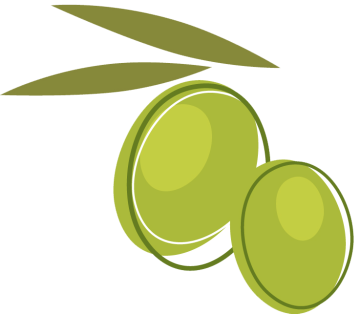 永遠稱頌祢 Praise You Forever 5/8
我的神 我的王 我要尊崇祢的名。
My God, my king, I want to praise your name.

我要永永遠遠稱頌祢。
I want to praise you forever.

我要天天歌頌 我要永遠讚美。I will sing each day, I will praise forever.
祢本為大 當受大讚美。
You are great and deserve all the praise.
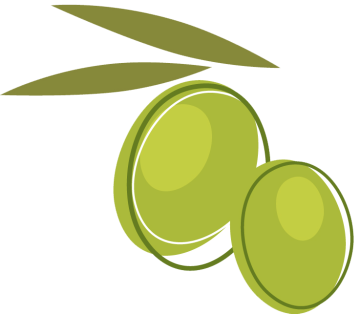 永遠稱頌祢 Praise You Forever 6/8
世世代代都要稱頌祢 要傳揚祢大能作為。
Every generation will praise you, witness your great work.

述說祢威嚴和尊貴 要永遠稱頌祢名。
Declare your majesty and honor, praise your name forever.

世世代代都要稱頌祢 要傳揚祢大能作為。
Every generation will praise you, witness your great work.

述說祢威嚴和尊貴 要永遠稱頌祢名。
Declare your majesty and honor, praise your name forever.
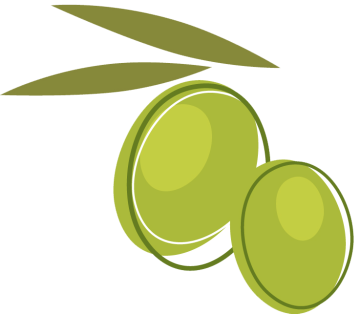 永遠稱頌祢 Praise You Forever 7/8
世世代代都要稱頌祢 要傳揚祢大能作為。
Every generation will praise you, witness your great work.

述說祢威嚴和尊貴 要永遠稱頌祢名。
Declare your majesty and honor, praise your name forever.

世世代代都要稱頌祢 要傳揚祢大能作為。
Every generation will praise you, witness your great work.

述說祢威嚴和尊貴 要永遠稱頌祢名。
Declare your majesty and honor, praise your name forever.
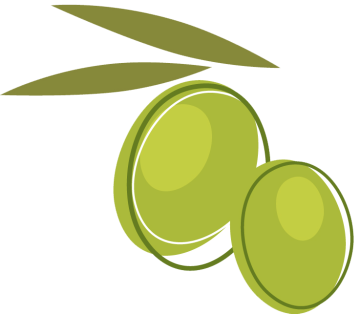 永遠稱頌祢 Praise You Forever 8/8
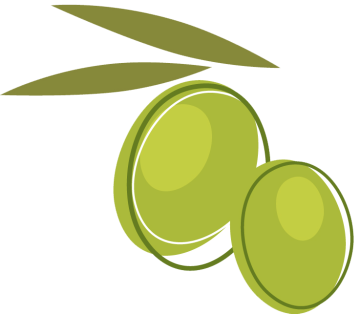 耶和華你是我的神，我要時時稱頌你的名。
Jehovah, you are my God. I want to praise your name.
你是我的盾牌，是我的榮耀，You are my shield, my glory,又是叫我抬起頭的神
and you lift up my head.
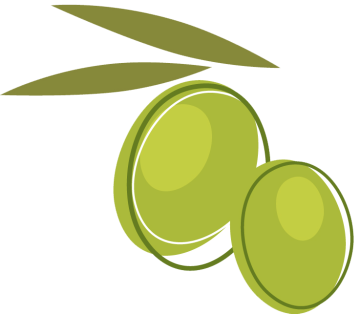 耶和華你是我的神 Jehovah you are my God 1/7
縱然仇敵圍繞攻擊我，Even if there are enemies on every side.在你懷中必不怕遭害。In your arms, I will not be fallen.
你是我的神，我所倚靠的，You are my God, my deliverance.
你同在使我全然得勝。I am victorious because you are with me.
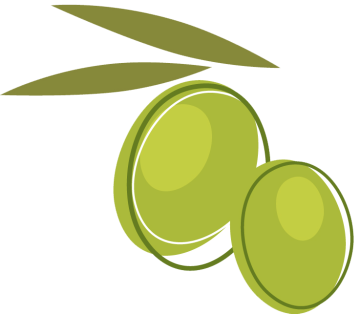 耶和華你是我的神 Jehovah you are my God 2/7
耶和華你是我的神，我要時時稱頌你的名。
Jehovah, you are my God. I want to praise your name.
你是我的盾牌，是我的榮耀，You are my shield, my glory,又是叫我抬起頭的神
and you lift up my head.
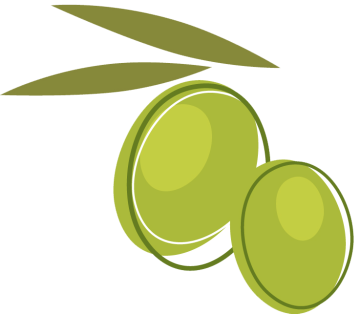 耶和華你是我的神 Jehovah you are my God 3/7
縱然仇敵圍繞攻擊我，Even if there are enemies on every side.在你懷中必不怕遭害。In your arms, I will not be fallen.
你是我的神，我所倚靠的，You are my God, my deliverance.
你同在使我全然得勝。I am victorious because you are with me.
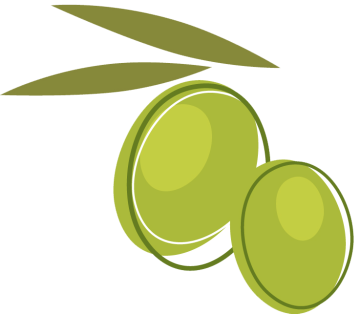 耶和華你是我的神 Jehovah you are my God 4/7
縱然仇敵圍繞攻擊我，Even if there are enemies on every side.在你懷中必不怕遭害。In your arms, I will not be fallen.
你是我的神，我所倚靠的，You are my God, my deliverance.
你同在使我全然得勝。I am victorious because you are with me.
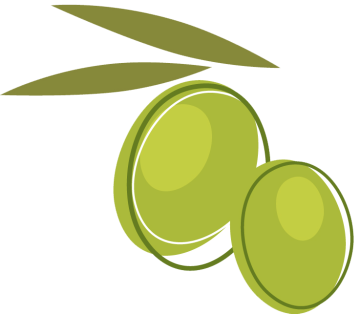 耶和華你是我的神 Jehovah you are my God 5/7
縱然仇敵圍繞攻擊我，Even if there are enemies on every side.在你懷中必不怕遭害。In your arms, I will not be fallen.
你是我的神，我所倚靠的，You are my God, my deliverance.
你同在使我全然得勝。I am victorious because you are with me.
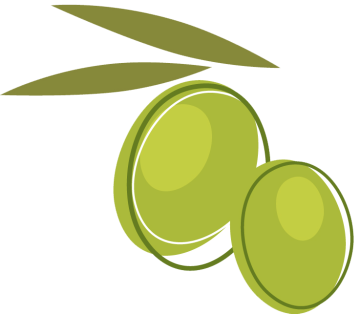 耶和華你是我的神 Jehovah you are my God 6/7
你是我的神，我所倚靠的，You are my God, my deliverance.
你同在使我全然得勝。I am victorious because you are with me.
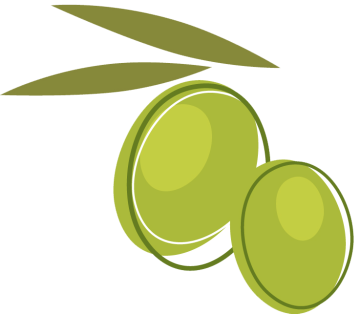 耶和華你是我的神 Jehovah you are my God 7/7
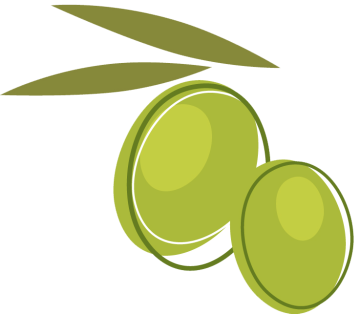